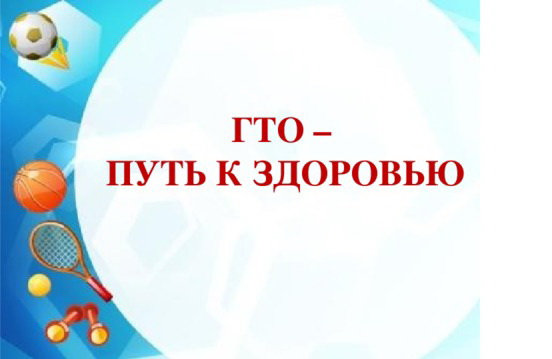 Муниципальное бюджетное дошкольное образовательное учреждение  Детский сад № 7 «Василёк» г. Осинники
Составили: воспитатели
 Михальчук Н.П, Попова Н.А, Гудкова Ю.Ю, Недорезова Л.В, Иванова В.В, Караганова С.Г.
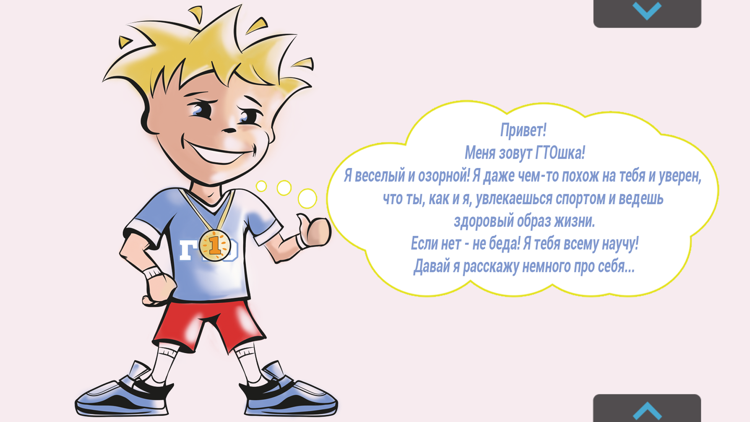 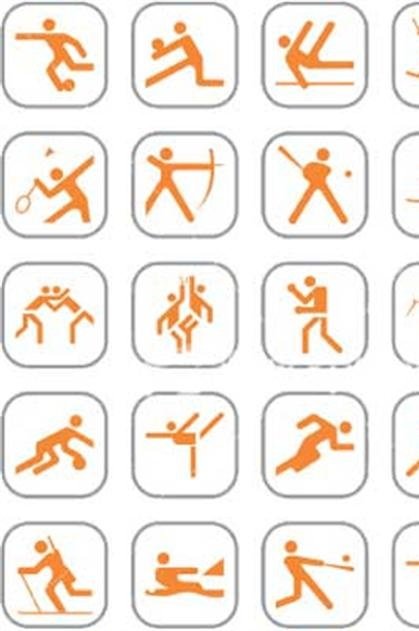 ПРИВЕТ! Меня зовут ГТОшка!
Я веселый и озорной! Я даже чем то похож на тебя и уверен,
Что ты, как и Я, увлекаешься спортом и ведёшь здоровый образ жизни!
Выполняем нормы ГТО:
Чтоб здоровье укреплять
Патриотами, чтоб стать, 
Чтобы знал и стар, и млад,
Что здоровье -  это клад!!!!
И посмотрим – кто кого!
Все на выполнение ГТО!!!
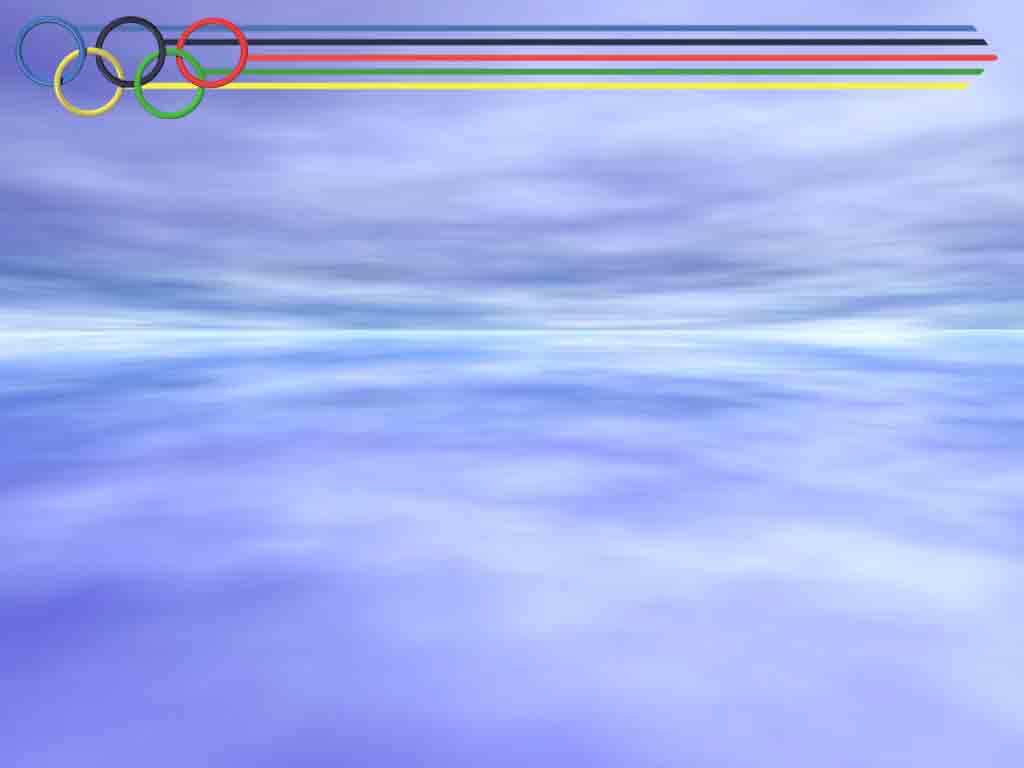 Выполнить ГТО совсем не просто!
Ты ловким, сильным должен быть, чтоб нормативы победить!!!
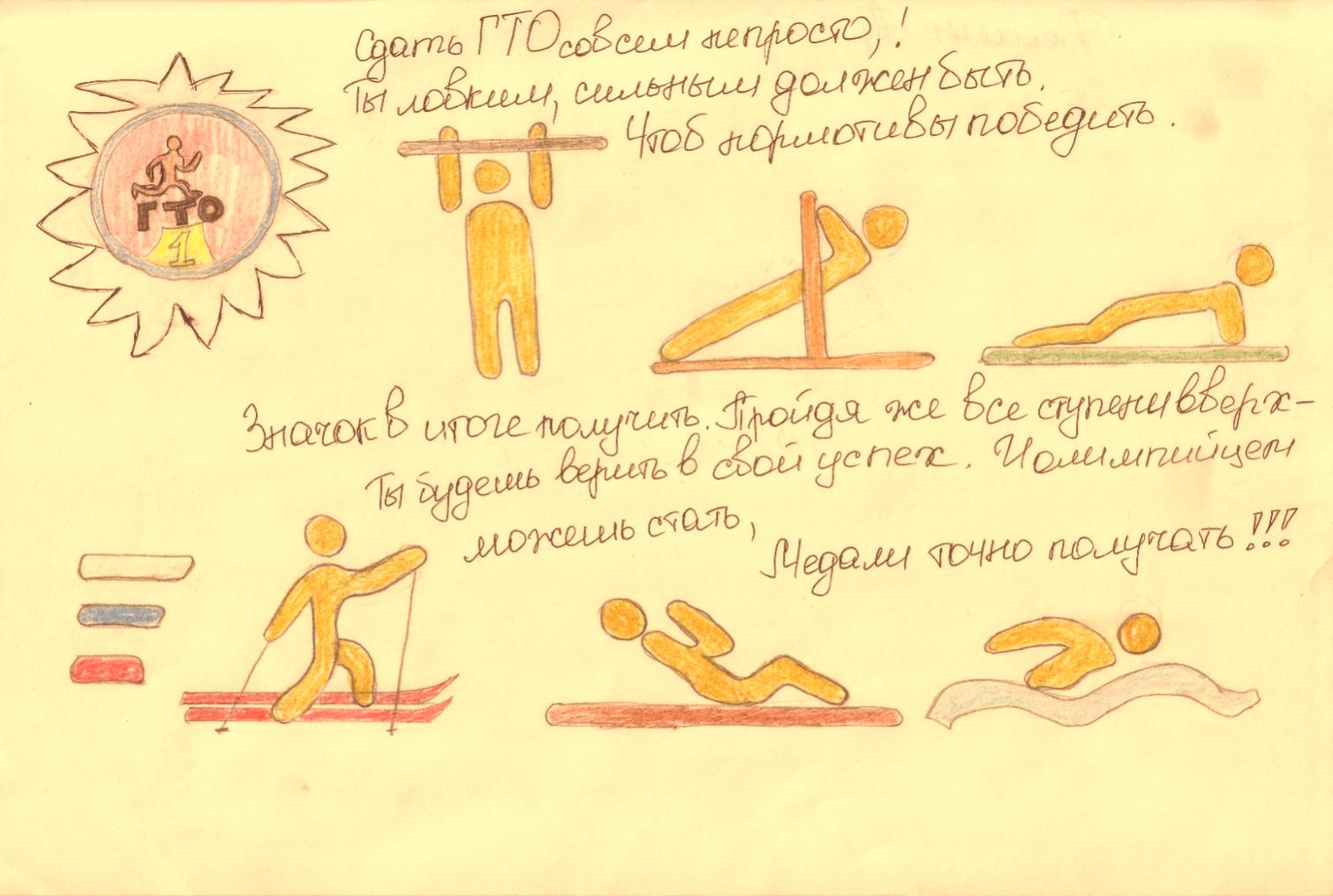 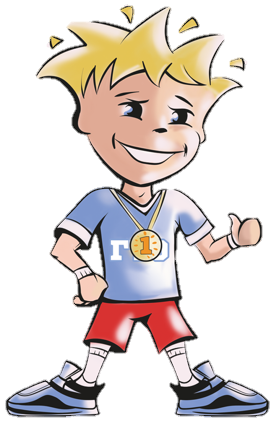 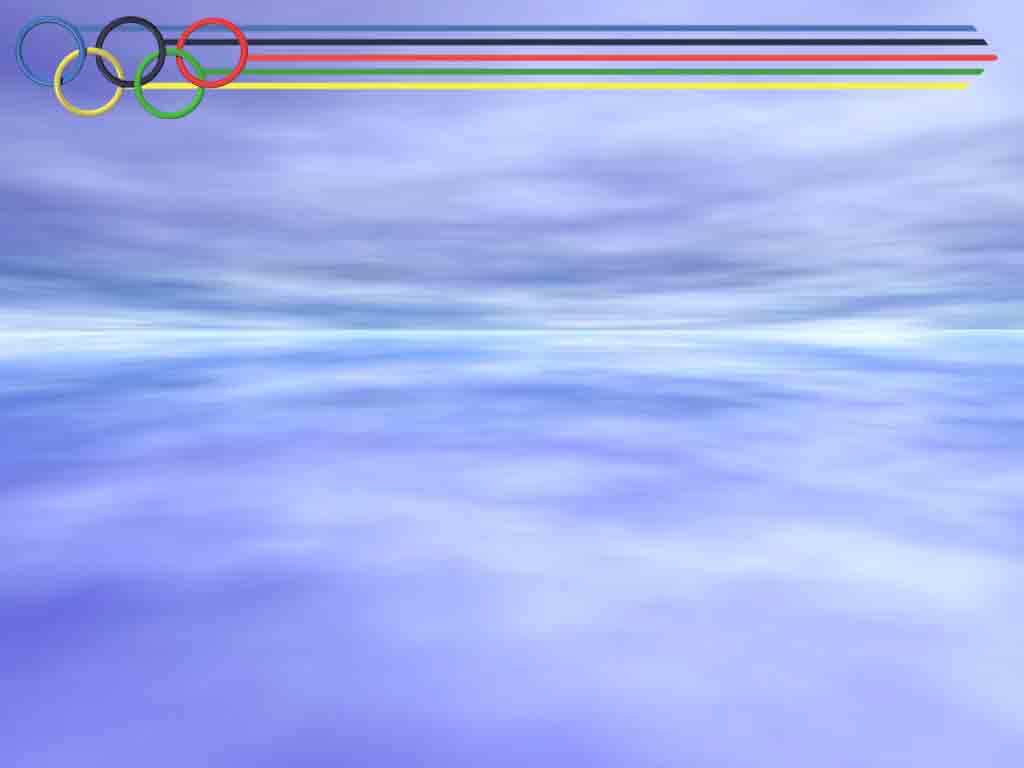 Мы зарядку очень любим
Выполнять её мы будем
Начинаем всё с ходьбы
Левой, правой – раз, два, три!!!!
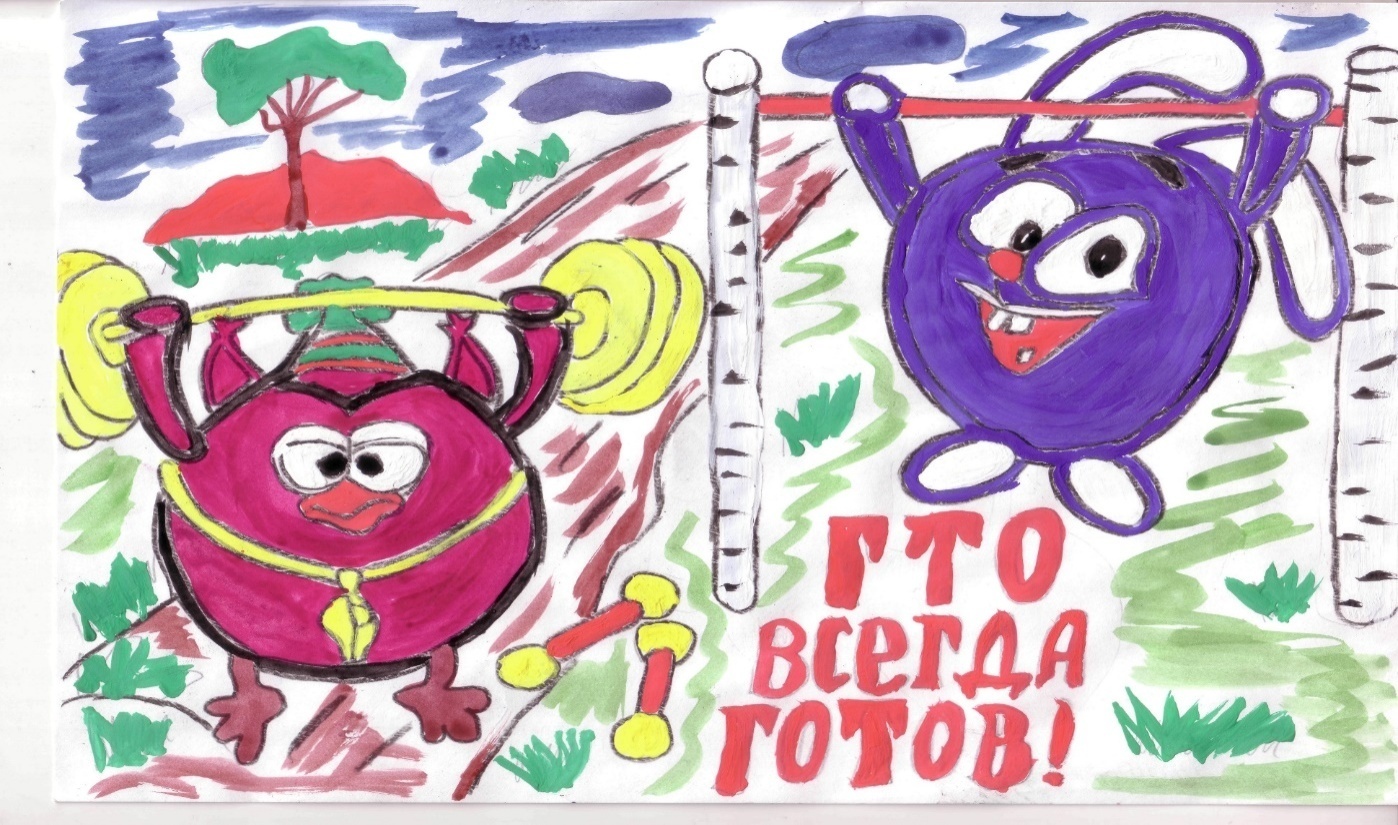 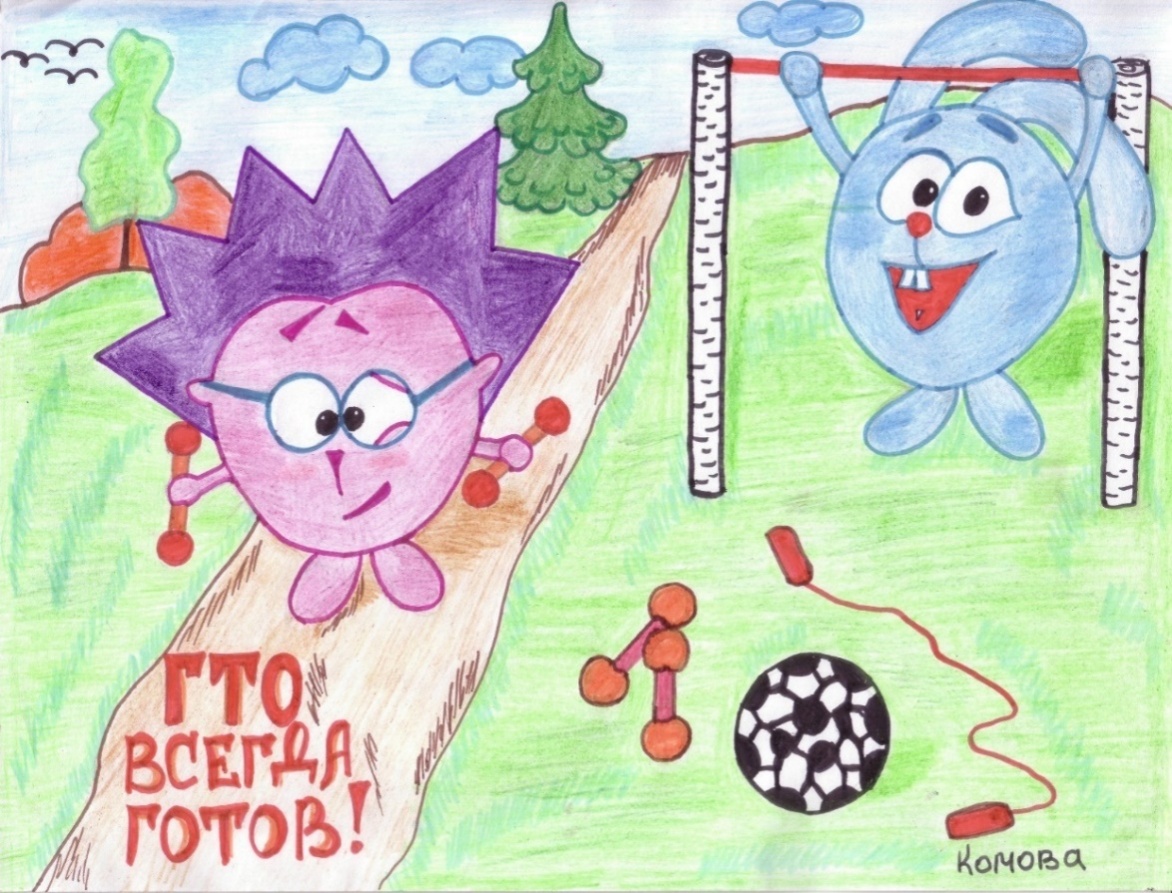 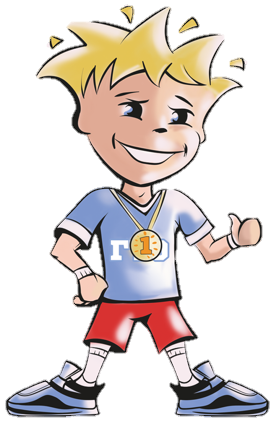 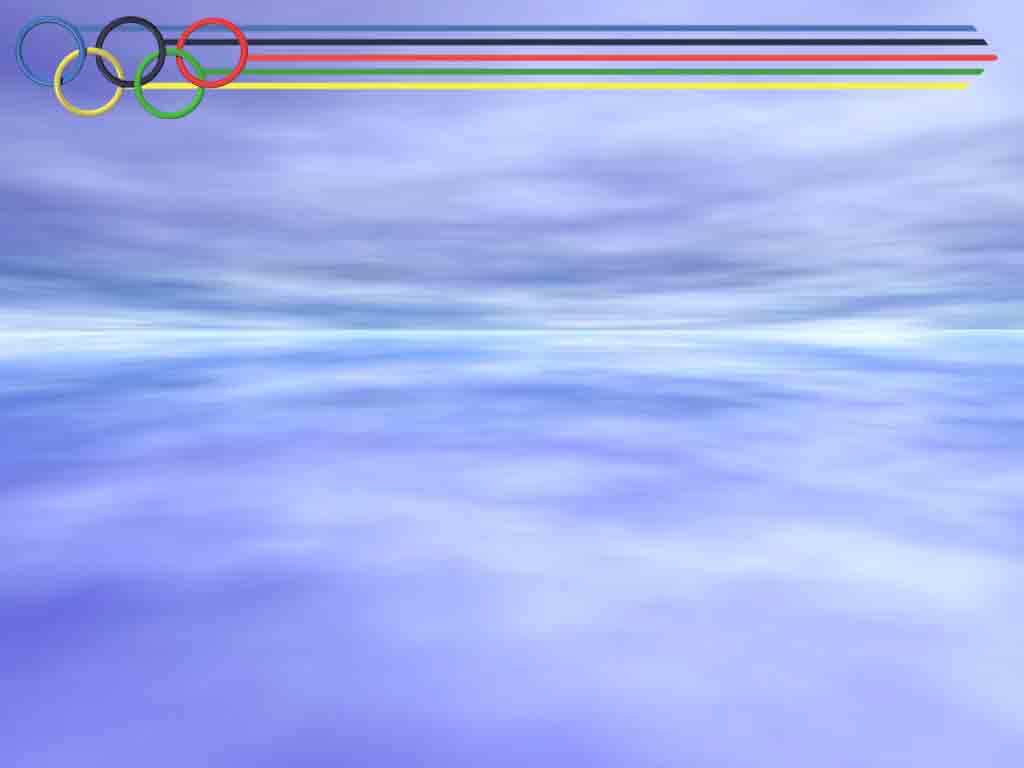 Спорт нам плечи расправляет,
Силу, ловкость нам даёт.
Он нам мышцы развивает,
На рекорды нас зовёт!
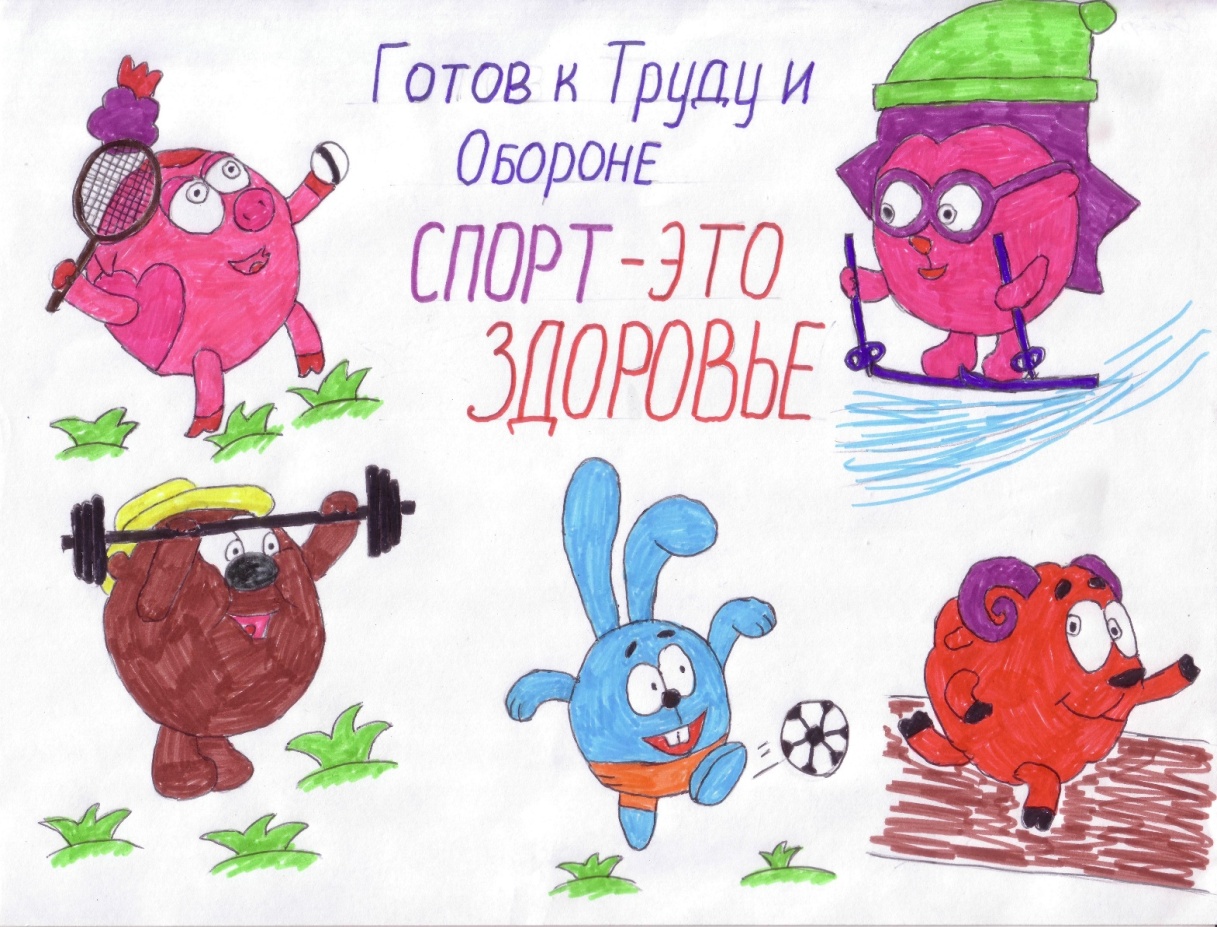 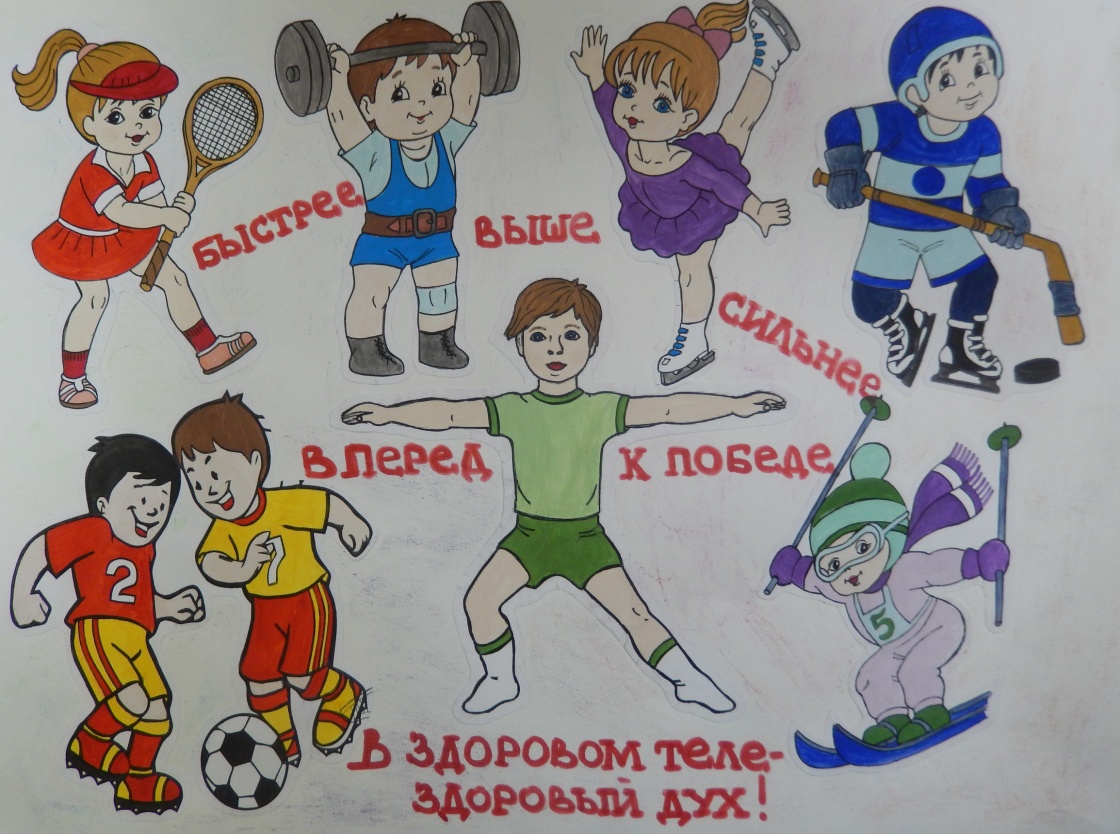 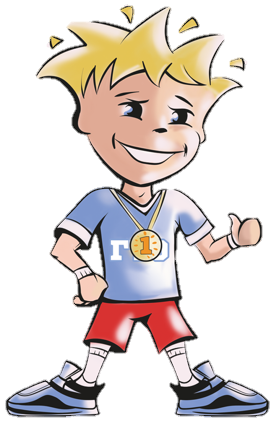 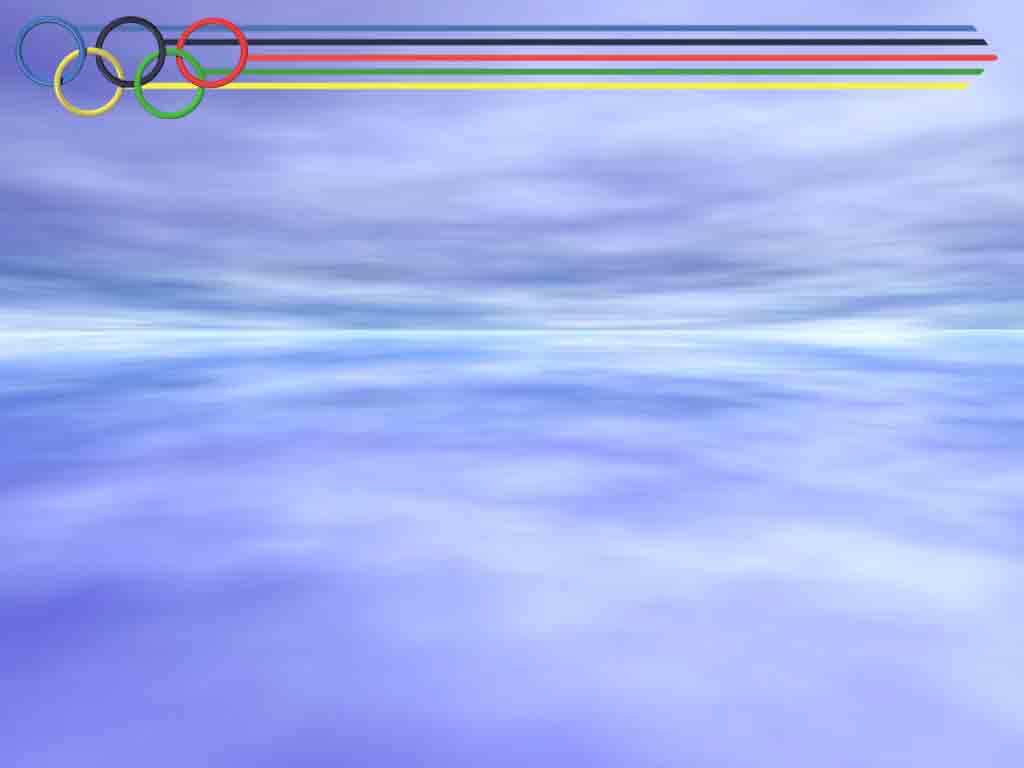 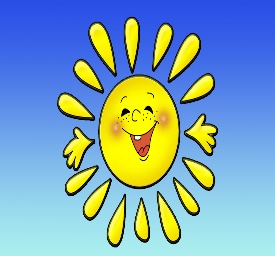 Мороз, солнце и вода –наши лучшие друзья.
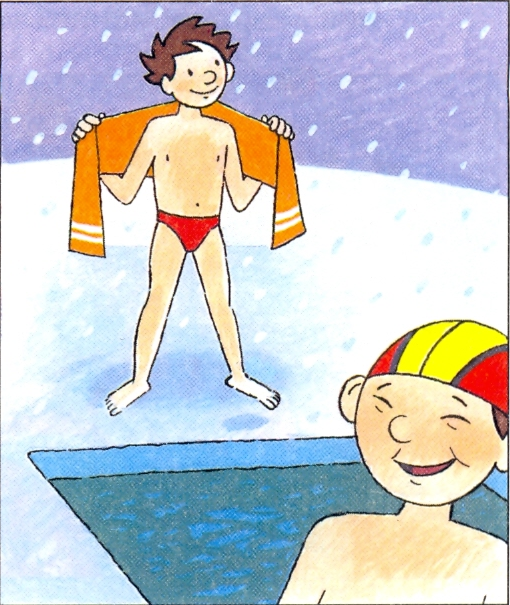 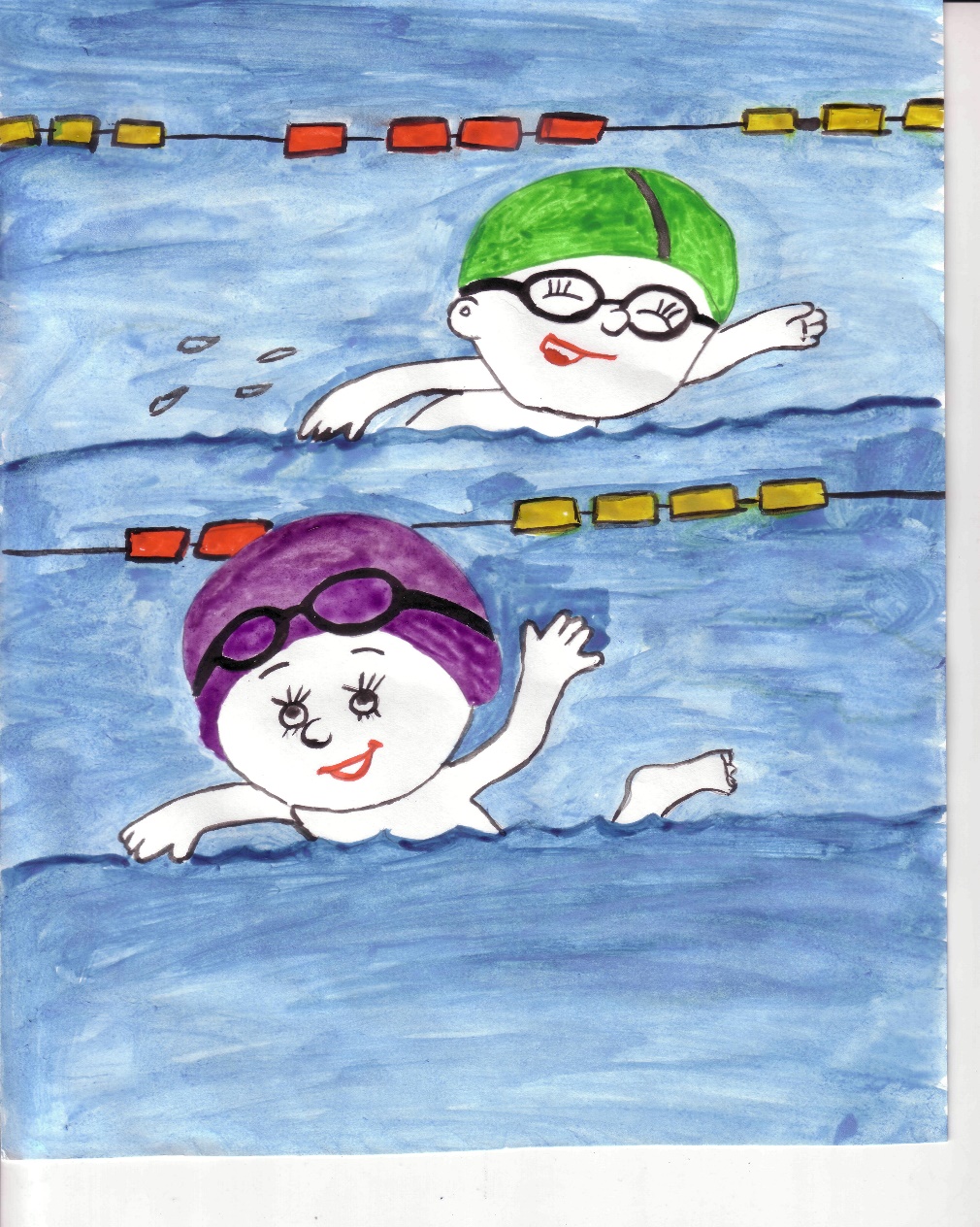 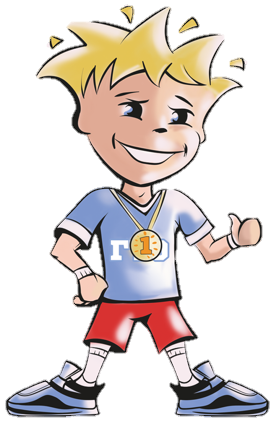 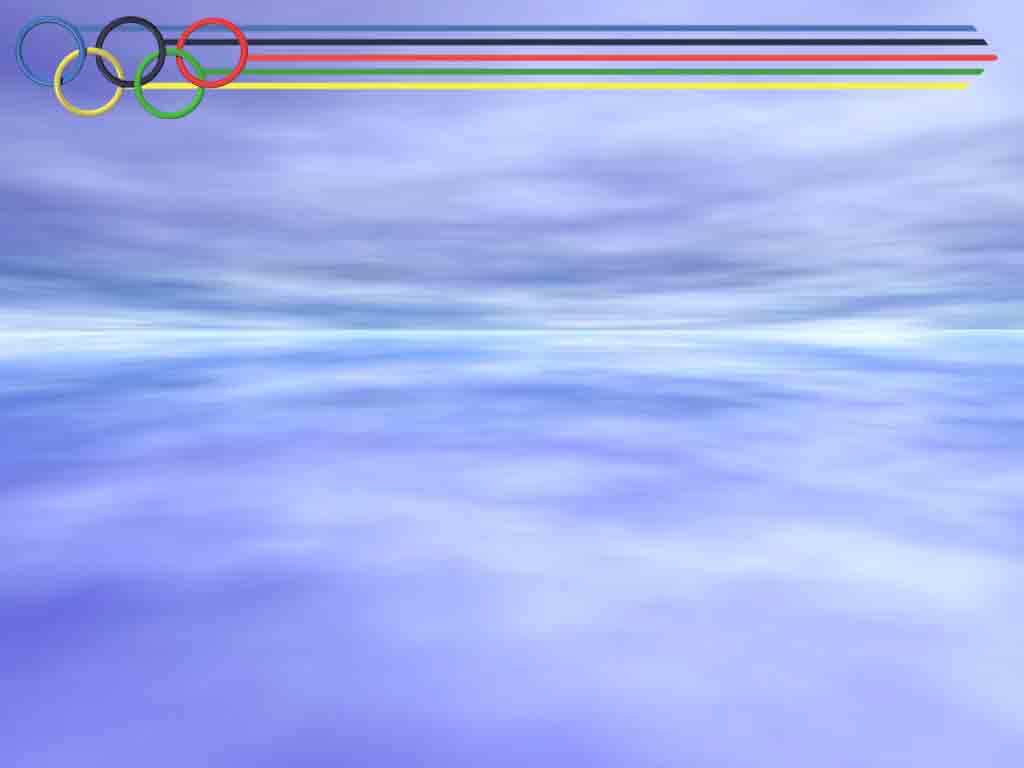 Я готовлюсь к ГТО – 
Это делать не легко,
Мне помощники нужны:
Штанги, гири, турники!
Позову с собой друзей,
Вместе прыгать веселей!
Будем бегать и скакать,
Чтоб здоровье укреплять!!!
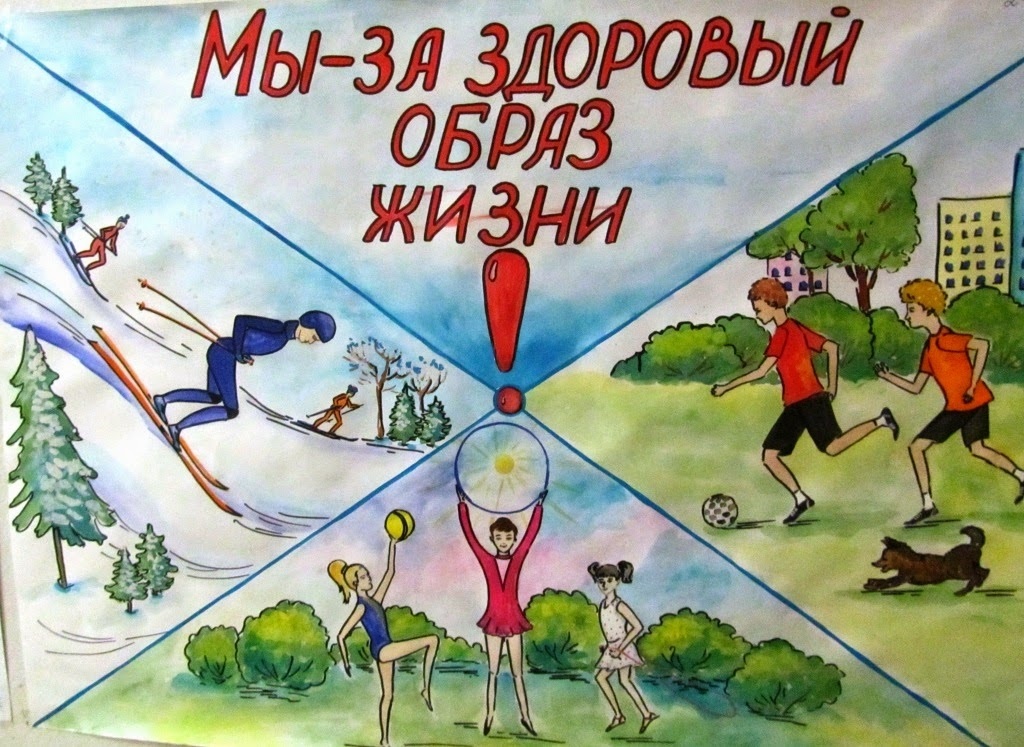 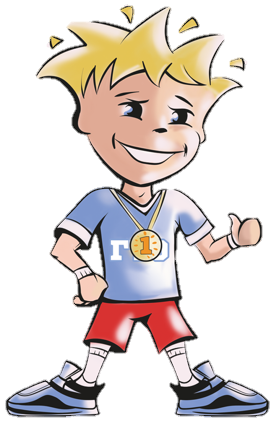 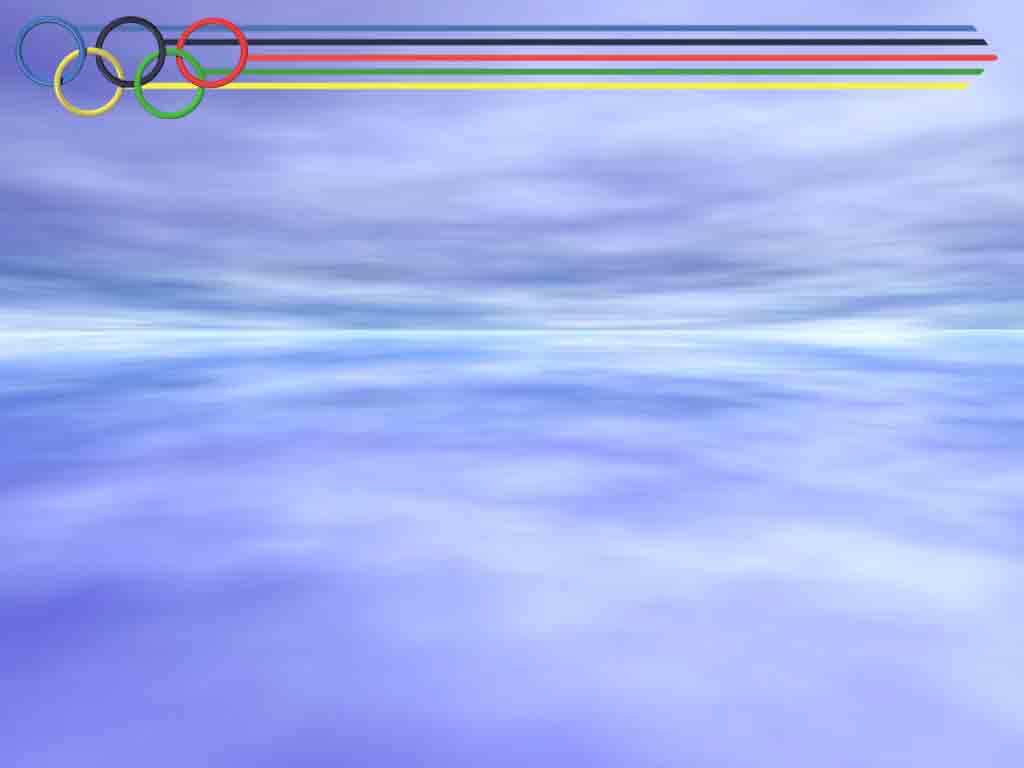 Спортом надо заниматься,
Чтоб здоровым оставаться!
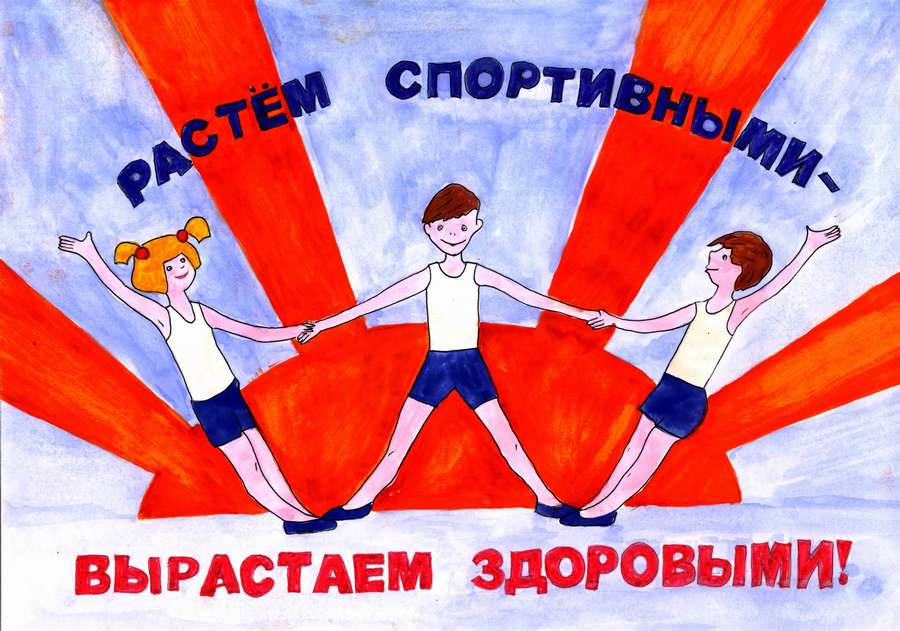 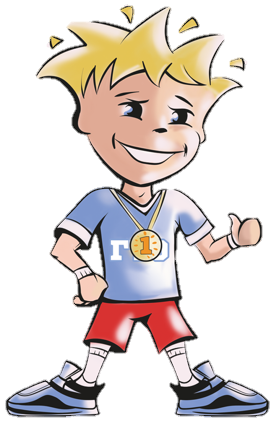 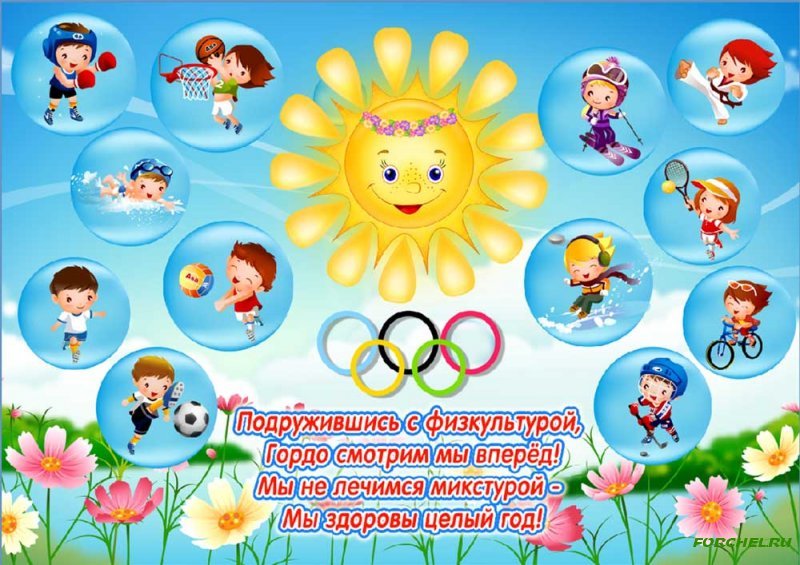 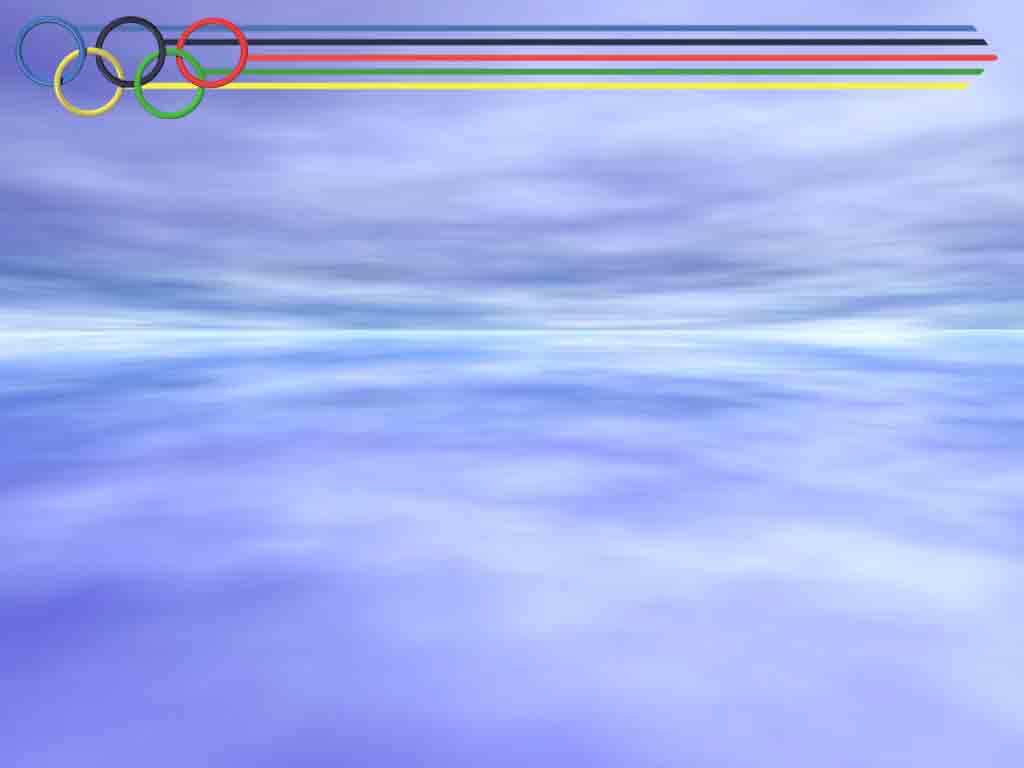 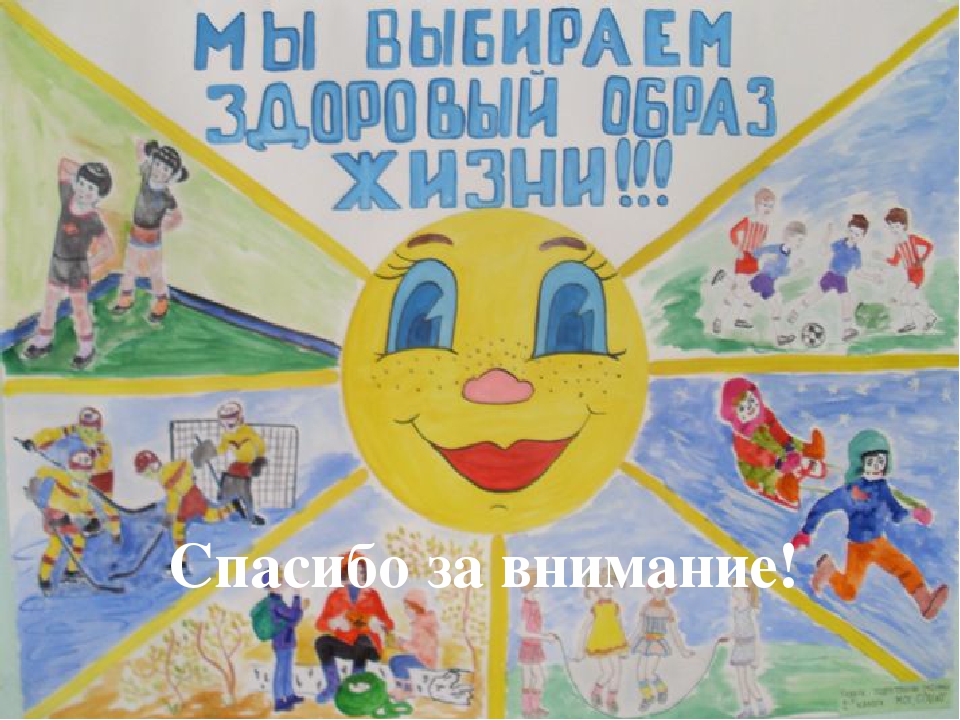